STANDARDI FINANCIRANJA I UGOVARANJA PROGRAMA I PROJEKATA OD INTERESA ZA OPĆE DOBRO KOJE PROVODE UDRUGE
Marina Lochert Šoštarić
Luka Kevešević

Ured za udruge Vlade Republike Hrvatske


Sisak, 23. svibnja 2018.
Zakon o udrugama (NN 74/14; NN 70/17)
Zakon stupio na snagu 1. listopada 2014.
sve udruge bile su dužne uskladiti svoje statute s ovim Zakonom u roku od godinu dana od stupanja Zakona na snagu (do 1. listopada 2015.) 
cilj donošenja novog Zakona o udrugama: 
osiguravanje učinkovitog djelovanja udruga sa svojstvom pravne osobe  
stvaranje preduvjeta za djelotvorno financiranje programa i projekata od interesa za opće dobro koje provode udruge u Republici Hrvatskoj 

Pravilnik o sadržaju i načinu vođenja Registra udruga
Uredba o kriterijima , mjerilima i postupcima financiranja i ugovaranja programa i projekata od interesa za opće dobro koje provode udruge (NN 26/15)
Zakon o financijskom poslovanju i računovodstvu neprofitnih organizacija (NN 121/14)
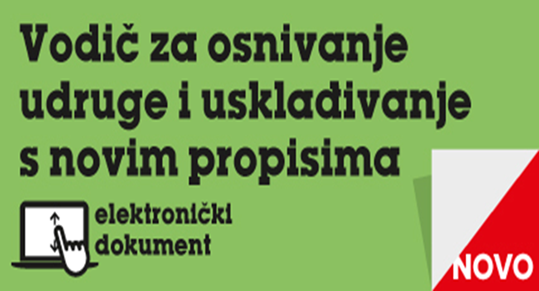 Razlozi donošenja novog Zakona o udrugama
2012. provedeno javno savjetovanje o učincima i izazovima u provedbi Zakona o udrugama iz 2001. 


značajan korak u jačanju autonomije u radu udruga, kao privatno - pravnih osoba koje osnivaju i kojima upravljaju njihovi članovi 
temelji za razvoj mjerila, kriterija i postupaka za proračunske dotacije projektima i programima od interesa za opće dobro koje provode udruge 

nedovoljno jasne odredbe o upravljanju udrugom i tijelima udruge, udruživanju udruga u saveze, članstvu, skupštini udruge, poštivanju načela demokratskog zastupanja i demokratskog očitovanja volje članova kod unutarnjeg ustroja udruge, stjecanju i raspodjeli imovine te obavljanju gospodarskih djelatnosti 

različita tumačenja i neujednačene primjene odredbi Zakona, kako od strane nadležnih registracijskih tijela, tako i samih udruga koje su propustile ta pitanja urediti statutom, čime je bio otvoren prostor za poteškoće i nesporazume u djelovanju udruge 

neprecizne odredbe o nadzoru
Razlozi donošenja novog Zakona o udrugama
53.000 registriranih udruga – stalno rastući broj
godišnje se udrugama dodijeli 1,6 milijardi kuna, a u 2015 : 
774 milijuna kuna iz državnog proračuna, od toga 360 milijuna iz sredstava od igara na sreću
850 milijuna kuna iz proračuna općina, gradova i županija 
31 milijun kuna iz sponzorstava i donacija javnih trgovačkih društava 
više od 70 milijuna € u pretpristupnom razdoblju, 
razdoblje 2014. – 2020. raspoloživo 300 milijuna € iz ESF-a (90 milijuna € Ured za udruge)
Razlozi donošenja novog Zakona o udrugama
nedovoljno razrađeni uvjeti financiranja udruga iz javnih izvora 
različiti standardi u postupanju kako na državnoj, tako i na lokalnoj razini
mogućnosti različitih zlouporaba u korištenju sredstava iz javnih izvora namijenjenih udrugama za provođenje programa i projekata od interesa za opće dobro
nedovoljna javnost, odnosno transparentnost rada udruga kad koriste sredstva iz javnih izvora 
nedostupnost podataka iz financijskih izvještaja udruga o financijskom poslovanju udruga 
nedovoljno povjerenje građana i javnosti u svrhovitost izravnog i neizravnog financiranja programa i projekata od interesa za opće dobro koje provode udruge
6
7
pojmovno određenje programa i projekata od interesa za opće dobro:





pobrojano 40-tak različitih aktivnosti udruga od interesa za opće dobro, otvorena lista
otvorena mogućnost (kada se za to ostvare odgovarajući uvjeti) da se i posebnim propisima mogu utvrditi porezne olakšice i druge povlastice za udruge koje provode programe ili projekte od interesa za opće dobro, kao i za pravne i fizičke osobe koje financijskim sredstvima podupiru djelovanje za opće dobro - nije propisan rok ni propisi kojima će se to regulirati
ZAOKRUŽENI I TEMATSKI JASNO ODREĐENI SKUPOVI/SKUP AKTIVNOSTI KOJE SU U SKLADU S VREDNOTAMA PROPISANIMA USTAVOM RH, TE ČIJE PROVOĐENJE KROZ DUGOROČNI ILI VREMENSKI OGRANIČENI ROK DJELOVANJA DAJE VIDLJIVU DODANU DRUŠTVENU VRIJEDNOST KOJOM SE PODIŽE KVALITETA ŽIVOTA POJEDINCA I UNAPRJEĐUJE RAZVOJ ŠIRE DRUŠTVENE ZAJEDNICE
državni proračun (uključujući i sredstva od igara na sreću)
proračuni jedinica lokalne i područne (regionalne) samouprave 
javni fondovi i prihodi javnih trgovačkih društava i drugih javnih institucija  
fondovi Europske unije
inozemni javni izvori



nadležna državna tijela (ministarstva, Vladini uredi) 
jedinice lokalne i područne (regionalne) samouprave 
druge javne institucije
trgovačka društva u vlasništvu RH I JLPS
druge pravne osobe kada iz javnih izvora financiraju programme i projekte udruga, doniraju  odnosno sponzoriraju udruge


sukladno kriterijima, mjerilima i postupcima financiranja programa i projekata od interesa za opće dobro koje provode udruge koji se uređuju Uredbom
SREDSTVIMA IZ JAVNIH IZVORA
TKO
KAKO
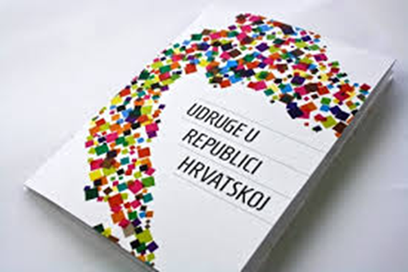 Vlada RH donijela Uredbu o kriterijima, mjerilima i postupcima financiranja programa i projekata od interesa za opće dobro koje provode udruge 
donošenjem uredbe prestao važiti Kodeks pozitivne prakse, standarda i mjerila za ostvarivanje financijske potpore programima i projektima udruga
usuglašavanje postupaka financiranja iz domaćih izvora s procedurama dodjele sredstava iz fondova Europske unije (uređene Zajedničkim nacionalnim pravilima za provedbu projekata i programa iz strukturnih fondova EU
11
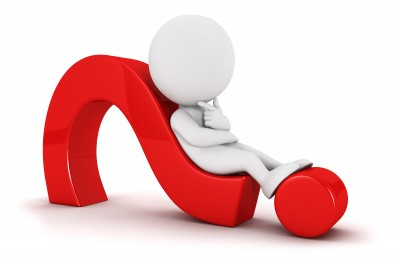 obveznici primjene Uredbe

preduvjeti koje mora osigurati davatelj financijskih sredstava: 
financijska sredstva, 
organizacijski kapaciteti i 
ljudski resursi

osnovni standardi i postupci financiranja, ugovaranja i praćenja provedbe projekata i programa od interesa za opće dobro iz javnih izvora koje mora primjenjivati davatelj financijskih sredstava
mjerila koja trebaju ispunjavati udruge koje provode programe i projekte od interesa za opće dobro

nadležnosti i aktivnosti Ureda za udruge Vlade Republike Hrvatske u koordinaciji praćenja financiranja programa i projekata za opće dobro koje provode udruge 
izrada Priručnika za postupanje u primjeni Uredbe s oglednim primjerima natječajne dokumentacije
savjetovanje i edukacija davatelja sredstava na svim razinama
 izrada godišnjeg izvještaja o financiranju programa i projekata udruga iz javnih izvora i primjeni Uredbe
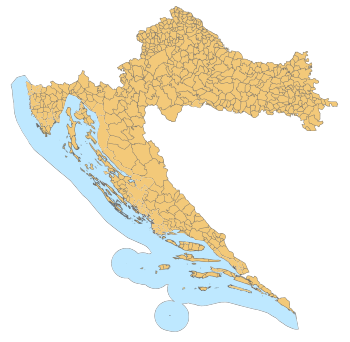 Kriterije, mjerila i postupke iz Uredbe na odgovarajući način primjenjuju i jedinice lokalne i područne (regionalne) samouprave kada iz javnih izvora (proračuna županija, gradova i općina) financiraju programe i projekte udruga, ako posebnim propisom nije drugačije uređeno, tako da: 
sukladno odgovarajućim strateškim dokumentima na lokalnoj i područnoj (regionalnoj) razini, utvrđuju prioritete za dodjelu financijskih sredstava programima i projektima i za to planiraju sredstva u proračunu, odnosno financijskom planu za narednu kalendarsku godinu
osiguravaju financijska sredstva, organizacijske kapacitete i ljudske resurse za primjenu osnovnih standarda financiranja, ugovaranja i praćenja provedbe i vrednovanja rezultata programa i projekata iz svoga djelokruga
sustavno izgrađuju sposobnosti, posebna znanja i vještine svojih zaposlenika koji rade na poslovima dodjele financijskih sredstava, ugovaranju i praćenju provedbe programa i projekata sukladno Uredbi
usklađuju svoje opće akte kojima se uređuje financiranje i ugovaranje programa i projekata s  odredbama Uredbe 
izvještavaju Ured za udruge o dodijeljenim sredstvima
krovne sportske udruge, kao korisnici sredstava sklopit će s ministarstvom ugovore kojima će biti definirana međusobna prava i obveze
za sredstva koja budu transferirali svojim članicama (nacionalnim) sportskim savezima, ove krovne sportske udruge će, sukladno Uredbi također trebati sa svojim članicama zaključiti ugovore i pratiti njihovo izvršenje.
na sve elemente financiranja javnih potreba u sportu koji ne budu (na drugačiji način) uređeni Pravilnikom, trebaju se primjenjivati odredbe Uredbe i Zakona o financijskom poslovanju i računovodstvu neprofitnih organizacija (odnosno pravilnika donesenih na temelju Zakona)
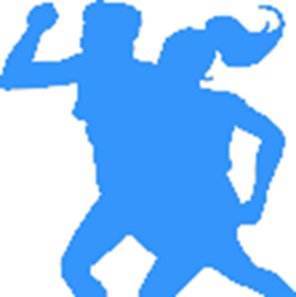 programe javnih potreba u sportu na lokalnoj razini predlaže sportska zajednica, a donosi ih jedinica lokalne i područne (regionalne) samouprave, zajedno s godišnjim proračunom
 sredstvima za zadovoljavanje javnih potreba u sportu raspolaže sportska zajednica u jedinicama lokalne i područne (regionalne) samouprave i Gradu Zagrebu
za ostvarivanje programa javnih potreba u sportu jedinice lokalne i područne (regionalne) samouprave i Grad Zagreb osiguravaju financijska sredstva u svom proračunu, a sredstva za izvršenje programa zadovoljavanja javnih potreba jedinica lokalne samouprave prenosi na račun sportske zajednice, Grada Zagreba, grada ili općine
 o izvršenju programa javnih potreba u sportu sportska zajednica izvještava jedinicu lokalne odnosno regionalne (područne) samouprave u rokovima propisanim Zakonom o proračunu, a tijela jedinica lokalne i područne (regionalne) samouprave i Grada Zagreba nadležna za poslove sporta prate i nadziru izvršenje programa javnih potreba te prate korištenje i utrošak sredstava za te programe
jedinice lokalne i područne (regionalne) samouprave i Grad Zagreb mogu općim aktom detaljnije propisati 
metodologiju i rokove za izradu i dostavu Programa javnih potreba, 
način izvršavanja Programa javnih potreba, 
način i rokove izvještavanja o provedbi Programa javnih potreba te 
metodologiju izrade financijskog plana iz ovoga članka (novi stavak 9. članka 76. Zakona o sportu)
pravne osobe u sustavu sporta obvezne su javno objavljivati godišnje financijske izvještaje 
pravna osoba u sustavu sporta obvezna je objaviti godišnje financijske izvještaje na svojim mrežnim stranicama, u roku od petnaest dana od dana predaje financijskog izvještaja Ministarstvu financija, odnosno FINA-i ako njezin godišnji proračun iznosi najmanje pet milijuna kuna u poslovnoj godini za koju se godišnji financijski izvještaji sastavljaju
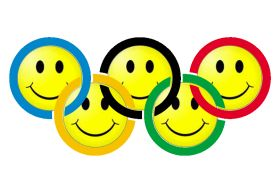 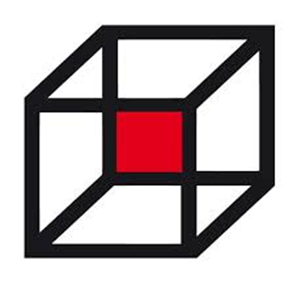 na lokalnoj razini
na nacionalnoj razini
Ministarstvo znanosti, obrazovanja i sporta zaključuje s Hrvatskom zajednicom tehničke kulture ugovor o financiranju javnih potreba u tehničkoj kulturi RH


Hrvatska zajednica tehničke kulture provodi javni natječaj za financiranje javnih potreba u tehničkoj kulturi i s nacionalnim savezima zaključuje ugovore o financiranju javnih potreba u tehničkoj kulturu RH
izvještavanje Ureda za udruge o dodijeljenim sredstvima
JLPS na temelju programa javnih potreba u tehničkoj kulturi zaključuje ugovor sa zajednicom tehničke kulture



Zajednica tehničke kulture provodi javni natječaj za financiranje javnih potreba u tehničkoj kulturi i sa savezima i udrugama tehničke kulture zaključuje ugovore o financiranju javnih potreba u tehničkoj kulturu na razini JLPS
izvještavanje Ureda za udruge o dodijeljenim sredstvima
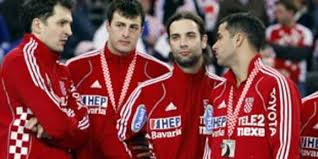 Obveze trgovačkog društva pri dodjeljivanju donacija:
Obveze trgovačkog društva pri dodjeljivanju sponzorstva:
udruge moraju ispunjavati uvjete kao i kod dodjele ostalih sredstava iz javnih izvora
nepristranost i izbjegavanje sukoba interesa
zaključivanje ugovora o dodjeli financijskih sredstava
izvještavanje Ureda za udruge o dodijeljenim sredstvima
javnim natječajem osigurati transparentnost postupka dodjele sredstava
udruge moraju ispunjavati uvjete kao i kod dodjele ostalih sredstava iz javnih izvora
nepristranost i izbjegavanje sukoba interesa
zaključivanje ugovora o dodjeli financijskih sredstava
izvještavanje Ureda za udruge o dodijeljenim sredstvima
osnovni standardi planiranja financiranja
osnovni standardi provedbe financiranja
osnovni standardi praćenja i vrednovanja financiranja i izvještavanja
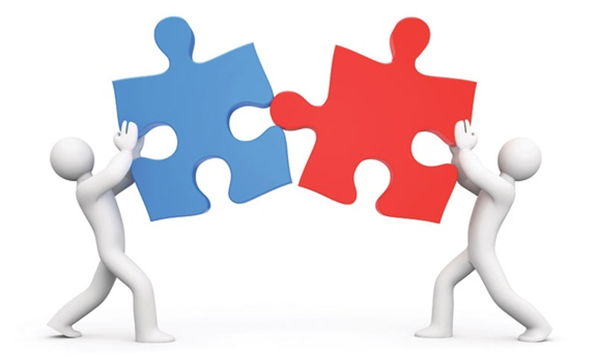 utvrđivanje prioriteta za financiranje na godišnjoj razini
financiranje se provodi putem javnog natječaja ili javnog poziva
objava godišnjeg plana natječaja na internetskim stranicama
javni natječaj mora sadržavati uvjete za prijavu, mjerila za ocjenjivanje, postupak odobravanja i postupak podnošenja prigovora
javni natječaj mora biti otvoren najmanje 30 dana
unaprijed poznat broj projekata, najniži i najviši iznos za financiranje
unaprijed utvrđeni postupci za sprječavanje sukoba interesa u provedbi natječaja
natječaj provodi posebna ustrojstvena jedinica ili povjerenstvo 
propisana natječajna dokumentacija
podrška potencijalnim prijaviteljima - javni odgovori na pitanja i/ili radionice za izradu projektnih prijava
način dostave prijava – elektronički i/ili u papirnatom obliku 
provjera ispunjavanja formalnih natječajnih uvjeta 
prijavljene projekte ocjenjuje stručno povjerenstvo 
članovi povjerenstva potpisuju izjavu o nepristranosti i povjerljivosti
troškovi rada povjerenstva dio su troškova cjelokupnog natječaja

rezultati natječaja javno se objavljuju
svaki prijavitelj dobiva pisanu obavijest o ocjeni projekta 
mogućnost naknadnog uvida prijavitelja u zbirnu ocjenu kvalitete svog prijavljenog programa ili projekta, 
mogućnost podnošenja prigovora na odluku o neispunjavanju propisanih uvjeta natječaja, odnosno na odluku o dodjeli financijskih sredstava, 
obvezno sklapanje ugovora o financiranju
pribavljanje izjave prijavitelja o nepostojanju i izbjegavanju dvostrukog financiranja 
arhiviranje dokumentacije vezane uz programe i projekte koji nisu odobreni za financiranje
davatelj financijskih sredstava prati provedbu aktivnosti odobrenih programa i projekata, kao i namjensko trošenje financijskih sredstava, te vrednuje učinke natječaja na temelju praćenja provedbe programa ili projekata
davatelj financijskih sredstava dužan je Uredu za udruge podnositi godišnji izvještaj o dodijeljenim financijskim sredstvima iz javnih izvora, provedenim postupcima i učincima financiranih programa i projekata
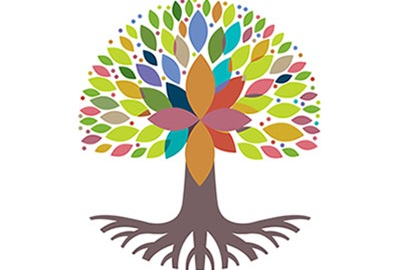 upisana u Registar udruga i Registar neprofitnih organizacija 
statutom opredijeljena za obavljanje djelatnosti i aktivnosti koje su predmet financiranja i kojima promiče uvjerenja i ciljeve koji nisu u suprotnosti s Ustavom i zakonom
mora uredno ispunjavati obveze iz svih prethodno sklopljenih ugovora o financiranju iz javnih izvora
mora uredno plaćati doprinose i poreze te druga davanja prema državnom proračunu i proračunima jedinica lokalne samouprave
protiv udruge, odnosno osobe ovlaštene za zastupanje udruge i voditelja programa ili projekta ne vodi se kazneni postupak i nije pravomoćno osuđen za prekršaj ili kazneno djelo iz članka 48. Uredbe 
udruga mora imati organizacijske kapacitete i  ljudske resurse za provedbu projekta i transparentno upravljanje javnim sredstvima 
dodatni uvjeti koje propiše davatelj financijskih sredstava (volonteri, umrežavanje, međunarodne aktivnosti, zapošljavanje, međusektorsko partnerstvo u provedbi projekta i sl.)
23
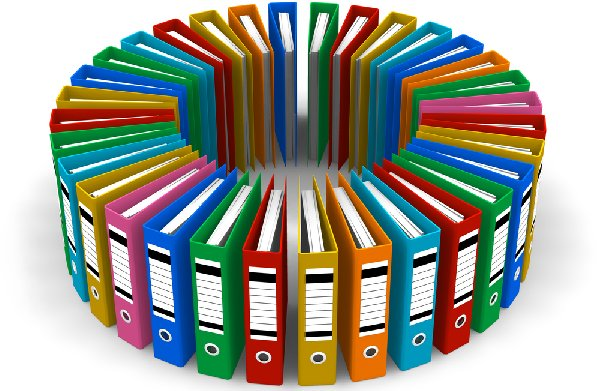 svi podaci upisani u registar udruga (uključujući i statut udruge i izvješća o financijskom poslovanju udruge s propisanom dokumentacijom) javno dostupni na internetskoj stranici Ministarstva uprave 
cilj: olakšati uvid javnosti u djelovanje udruga i financiranje udruga iz javnih izvora i pridonijeti transparentnosti njihova djelovanja za opće dobro 
detaljni sadržaj registra udruga i registra stranih udruga, način njihova vođenja, obrasci zahtjeva za upis u registar udruga i registar stranih udruga te zahtjeva za upis promjena u te registre propisani Pravilnikom o sadržaju i načinu vođenja registra udruga RH i registra stranih udruga u RH
25
Tko izdaje izvadak?
 registracijsko tijelo neovisno o sjedištu udruge (u obliku računalnog ispisa)

 sadrži posljednje podatke upisane u registar udruga 
može sadržavati i određene podatke o prethodnim promjenama koji se iskazuju kao »Bilješka«

Iz Registra udruga svatko može ispisati sadržaj upisanih podataka o udruzi
registarski broj
OIB udruge
oblik udruživanja
datum upisa
naziv
skraćeni naziv, ako je utvrđen statutom udruge
sjedište (mjesto, ulica i broj)
područje djelovanja sukladno ciljevima
ciljeve
djelatnosti kojima se ostvaruju ciljevi
gospodarske djelatnosti, ako su propisane statutom
osobe ovlaštene za zastupanje u Republici Hrvatskoj (ime, prezime, OIB i svojstvo)
podatke koji se upisuju u rubriku »Napomena«
podatke o prestanku postojanja udruge
26
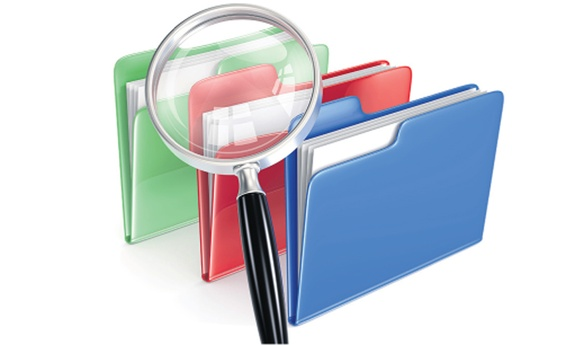 neprofitna organizacija obvezna je upisati se u Registar neprofitnih organizacija na temelju prijave dostavljene Ministarstvu financija najkasnije 60 dana od upisa u matični registar
upis u Registar neprofitnih organizacija uvjet za dobivanje sredstava iz državnog proračuna, proračuna jedinica lokalne i područne (regionalne) samouprave i drugih javnih izvora
kazna za čelnike tijela državne uprave, odnosno JLP(R)S ako odobre isplatu neprofitnoj organizaciji koja nije upisana u Registar neprofitnih organizacija i to u iznosu od 10.000,00 kuna do 50.000,00 kuna
27
potrebno je unaprijed razviti postupke za sprječavanje sukoba interesa osoba uključenih u postupak dodjele sredstava
pojedinac koji sudjeluje u odlučivanju nema, u odnosu na prijavitelja, bilo kakav materijalni ili nematerijalni interes, a na uštrb javnog interesa
očituje se na dvije razine:
u postupku provjere propisanih uvjeta
u postupku ocjenjivanja projektnog prijedloga
Izjava o nepristranosti i povjerljivosti može biti podložna materijalnoj i kaznenoj odgovornosti
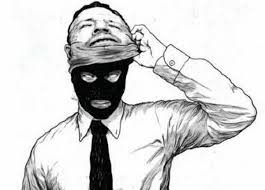 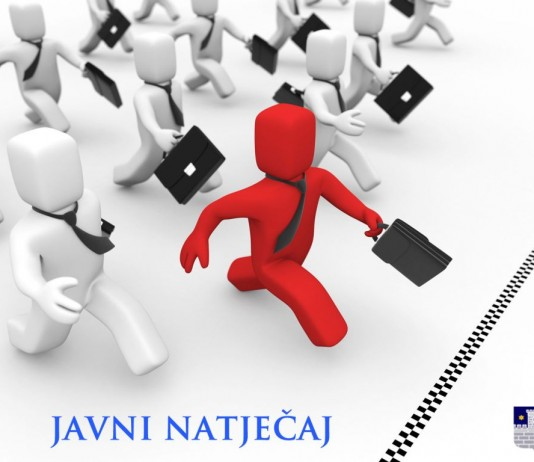 Potrebno je planirati:

natječajnu dokumentaciju
postupak objave natječaja
postupak prijave
postupak otvaranja prijava
postupak ocjenjivanja prijava
javno objavljivanje rezultata natječaja
postupak praćenja i vrednovanja
Zašto javni natječaj / javni poziv:

osigurava transparentnost dodjele financijskih podrški
način za dobivanje što većeg broja kvalificiranih ponuda
šira javnost dobiva informaciju o radu tijela te o prioritetnim područjima
kvalitetniji projekti (pozitivna konkurencija)
30
financiranje se uvijek provodi putem javnog natječaja / javnog poziva (iznimke propisane člankom 6. Uredbe)
javni natječaj propisuje: 
uvjete za prijavu, 
mjerila za ocjenjivanje prijava, 
postupak odobravanja financijskih sredstava, 
postupak za podnošenje prigovora te 
postupke za sprječavanja sukoba interesa
trajanje – najmanje 30 dana od dana javnog objavljivanja
temeljni dokument za raspisivanje i provedbu javnog natječaja (pravilnik, odluka)
tekst javnog natječaja
upute za prijavitelje
obrasci za prijavu programa ili projekta: 
Obrazac opisa programa ili projekta
Obrazac proračuna programa ili projekta
popis priloga koje je potrebno priložiti uz prijavu
obrazac za ocjenu kvalitete/vrijednosti programa ili projekta 
obrazac izjave o nepostojanju dvostrukog financiranja
obrazac ugovora o financiranju programa ili projekta
obrasci za izvještavanje: 
Obrazac opisnog izvještaja provedbe programa ili projekta
Obrazac financijskog izvještaja provedbe programa ili projekta 
Ostala dokumentacija:
Obrazac izjave o partnerstvu
Obrazac životopisa voditelja projekta 
Obrazac izjave o nepristranosti i povjerljivosti i dr.
Opseg informacija koje se traže od prijavitelja treba biti razmjeran iznosu sredstava koji davatelj financijskih sredstava planira dodijeliti

Ukoliko se radi o manjem iznosu financijskih sredstava, nije svrhovito očekivati od prijavitelja detaljnu prijavu koja na više desetaka stranica, već će biti dovoljno saznati osnovne informacije koje su potrebne za kvalitetno vrednovanje kvalitete predloženog projekta
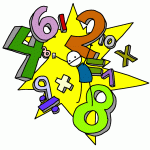 Odredbe o sprječavanju sukoba interesa u postupku dodjele financijskih sredstava
ZAHTJEV ZA NAKNADNIM UVIDOM U OCJENU 

udrugama kojima nisu odobrena financijska sredstva može se, na njihov zahtjev, omogućiti uvid u zbirnu ocjenu njihovog projektnog prijedloga

 na uvid se daje samo dokumentacija i/ili podatke koji se odnose samo na projektni prijedlog udruge koja je podnijela zahtjev

 način dostave zahtjeva mora biti opisan u Uputama za prijavitelje na način što jednostavnijeg uvida

zahtjev za uvidom u ocjenu projektnog prijedloga ne smatra se podnošenjem prigovora
PRAVO PRIGOVORA

pravo na prigovor treba biti jasno naznačeno u tekstu natječaja, kao i razlozi zbog kojih se prigovor može podnijeti te primjereni rokovi za podnošenje prigovora (8 dana)

prigovor se može izraziti nakon provjere propisanih uvjeta te nakon postupka ocjenjivanja kvalitete projektnog prijedloga

prigovor ne odgađa daljnju provedbu natječajnog postupka

postupak dodjele sredstava je akt poslovanja, ne upravni postupak – nema žalbe u smislu pravnog lijeka
Zašto je važno potpisivati ugovore o dodjeli financijskih sredstava? 

• jasna podjela odgovornosti korisnika i davatelja financijskih sredstava
• jasno postavljeni uvjeti provedbe programa ili projekta
• uređen način isplate sredstava
• uređeni uvjeti korištenja dodijeljenih sredstava
• osnova za kvalitetno praćenje provedbe programa ili projekta 
• usuglašeni rokovi i načini izvještavanja
• usuglašeni uvjeti i načini za izmjene i dopune ugovora
• usuglašeni uvjeti i načini za promjene ugovora
• usuglašeni načini za rješavanje eventualnih sporova

rokovi za ugovaranje:
30 dana od dana donošenja Odluke o financiranju
moguće produljenje za dodatnih 30 dana, sukladno članku 33., stavku 1. Uredbe
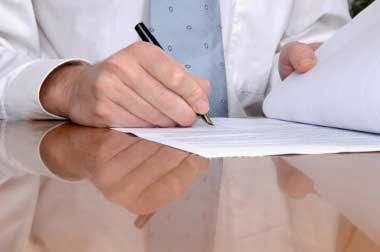 način isplate sredstava utvrđuje se uvjetima natječaja i/ili ugovorom

 sva financijska sredstva se od davatelja potražuju slanjem Zahtjeva za isplatu sredstava koji sadrži:
opće podatke o projektu
izvještajno razdoblje (osim u slučaju predujma)
traženi iznos

 slanje Zahtjeva za isplatom sredstava obično se vezuje uz slanje, odnosno, prihvaćanje izvještaja o provedbi projekta

 Uredba predviđa pet modela plaćanja
 u slučaju da niti jedan od predviđenih modela nije prikladan, davatelj sredstava može donijeti odluku o korištenju nekog drugog modela
provodi se radi mjerenja napretka u provedbi programa ili projekta te ostvarivanja rezultata i postizanja ciljeva prema vremenskom rasporedu i u okviru dodijeljenih sredstava

svrha je uočavanje pozitivnih pojava kao i problema koji se događaju tijekom same provedbe kako bi odgovorne osobe pravodobnom reakcijom pozitivno utjecale na konačan ishod
Važno je da kroz taj proces korisnik i davatelj financijskih sredstava ostvare partnerski odnos i surađuju u ostvarenju krajnjih ciljeva programa ili projekta odnosno natječaja.
Informacijska podrška   →   Potpora Plus
Informacijski sustav Nacionalne zaklade za razvoj civilnog društva

Povezivanje davatelja financijskih podrški iz državnog proračuna

Objedinjavanje informacija o dodijeljenim sredstvima za projekte i programe organizacija civilnog društva
Modul:eIzvještavanje

REZULTAT: Izvješće o financiranju projekata i programa organizacija civilnog društva iz javnih izvora
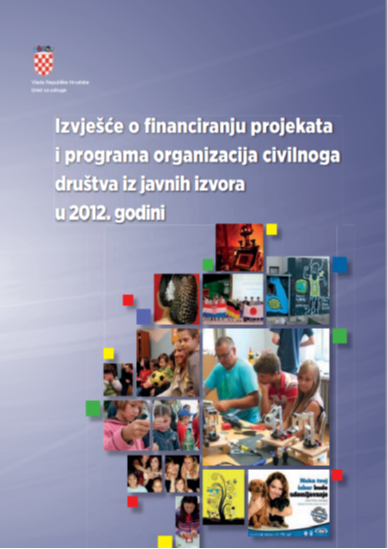 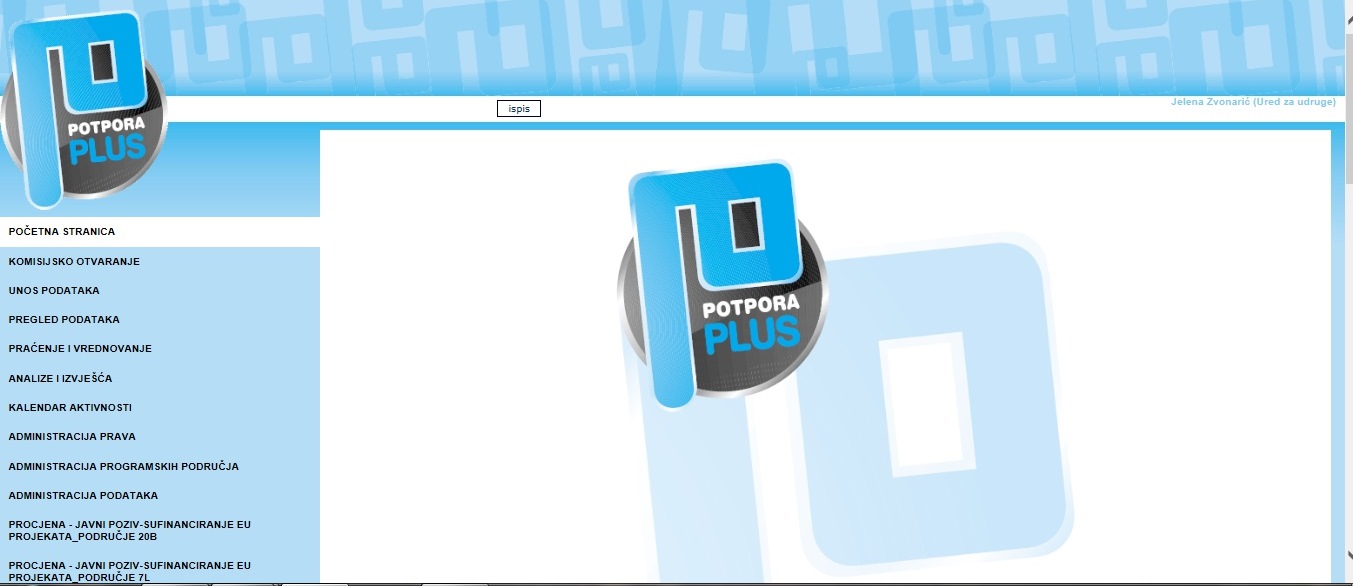 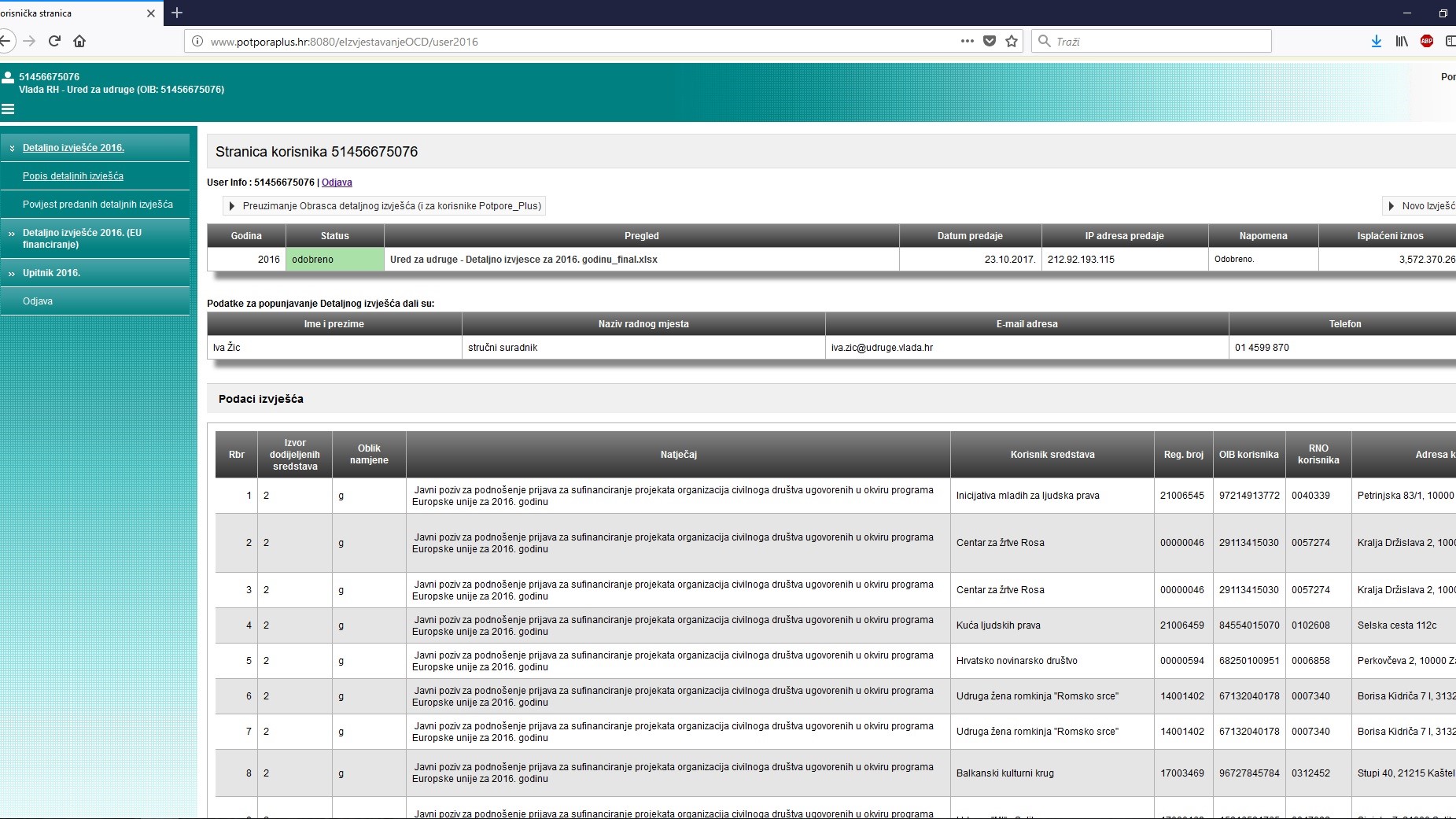 Ured za udruge Vlade RH 
koordinira primjenu Uredbe o kriterijima, mjerilima i postupcima financiranja i ugovaranja programa i projekata od interesa za opće dobro koje provode udruge
                      


koordinira pripremu, provedbu i praćenje javnih natječaja
organizira INFO DANE 
objavljuje godišnji plan natječaja 
osigurava razmjenu informacija među davateljima
provodi savjetovanja i izobrazbu o primjeni Uredbe
izrađuje Priručnik za primjenu Uredbe
izrađuje izvještaje o financiranim programima ili projektima udruga i drugih organizacija civilnoga društva iz javnih izvora na nacionalnoj, područnoj i lokalnoj razini te iz fondova Europske unije o kojima izvještava Vladu Republike Hrvatske i zainteresiranu, odnosno opću javnost
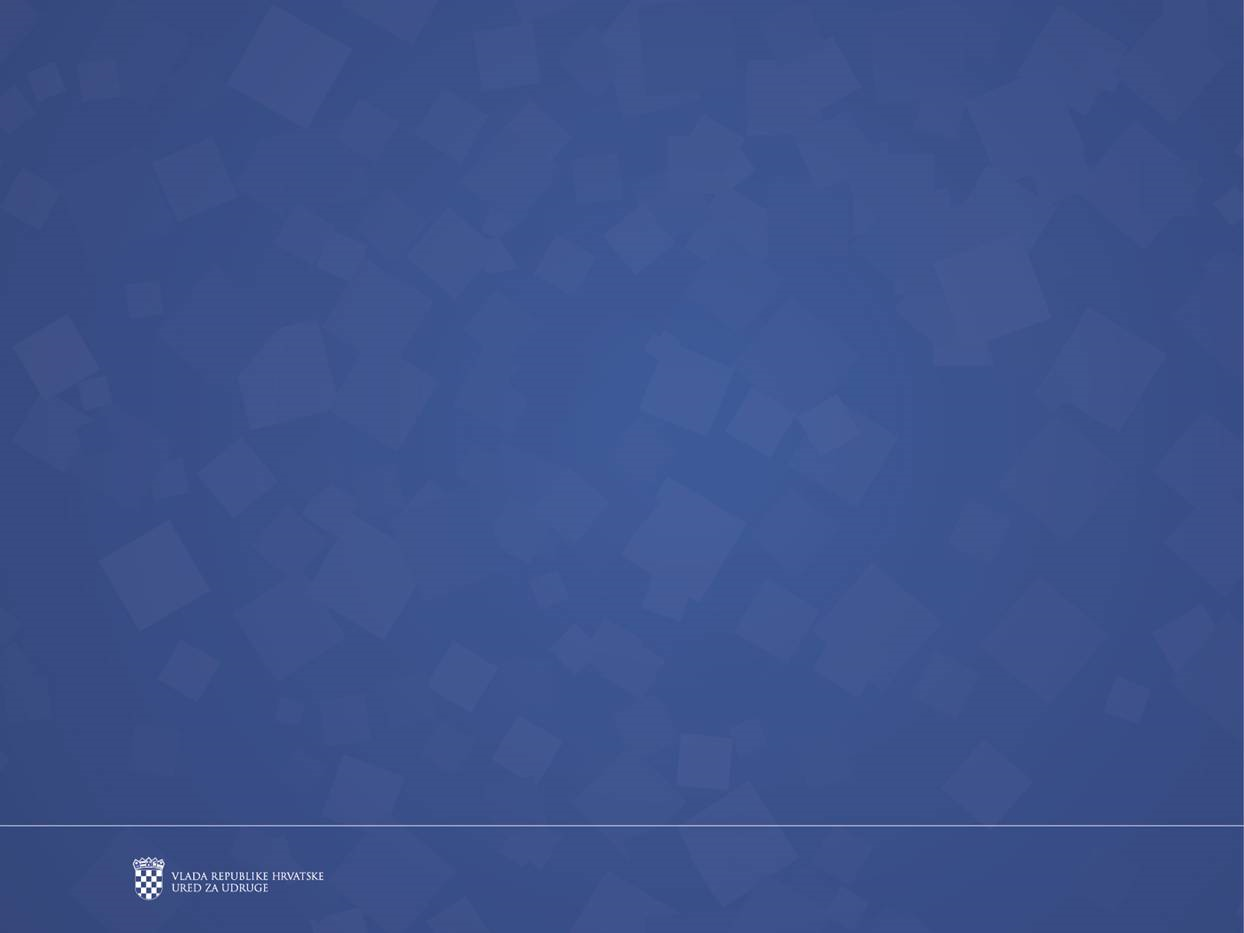 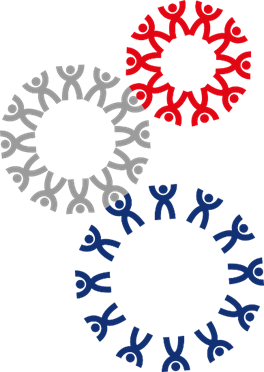 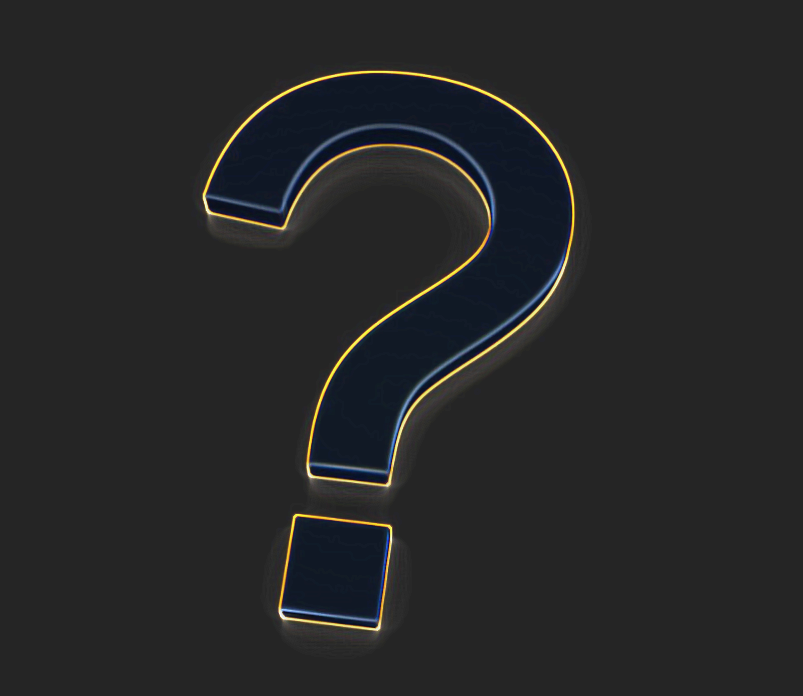 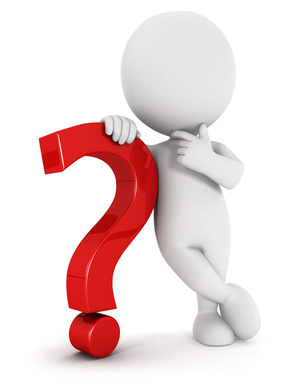 Kontakti:
info@udruge.vlada.hr
https://udruge.gov.hr/
44